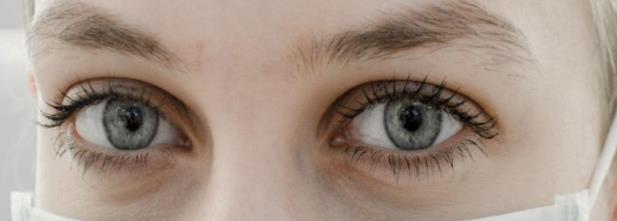 Toolkit 2Learning Unit 9Peer support: having a supportive context is crucial to enhance resiliencePre intervention
Developed by
 



Associazione per EMDR in Italia
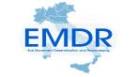 L.U. 9 – SynopsisPeer support: having a supportive context is crucial to enhance resilience
4.Presence and knowledge of early psychological clinical record
Question:  Do you have a psychological clinical record?
 Activity 6: Exercise, Preparing a psychological clinical record
 Activity 7: Exercise, Sharing a psychological clinical record
1 - Previous experiences as team members
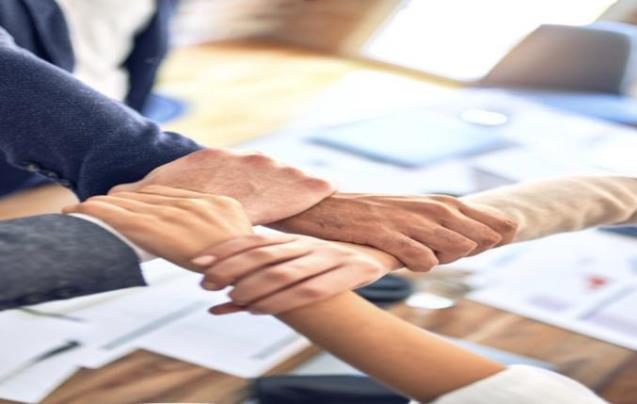 1. Have you worked together before?
Yes
No
Activity 2
Activity 1
Self assessment: 
To be a team
Self assessment: 
To be a team
2 - Awareness of members competences in emergency
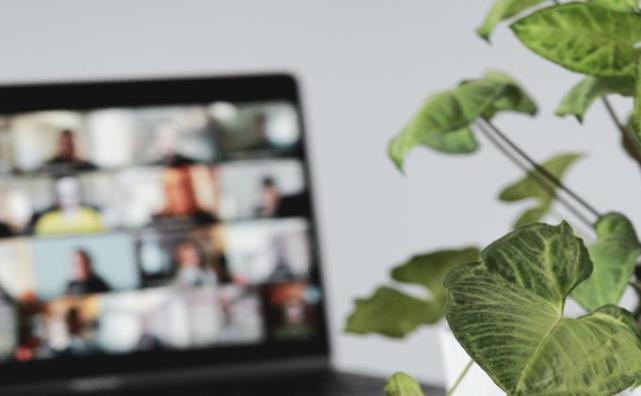 2. Do members know their roles, skills and competence?
Yes
No
Activity 3
Please go to the further question
Exercise: Filling the map: role, skills, competences
3 - Presence and knowledge of early psychological intervention protocol
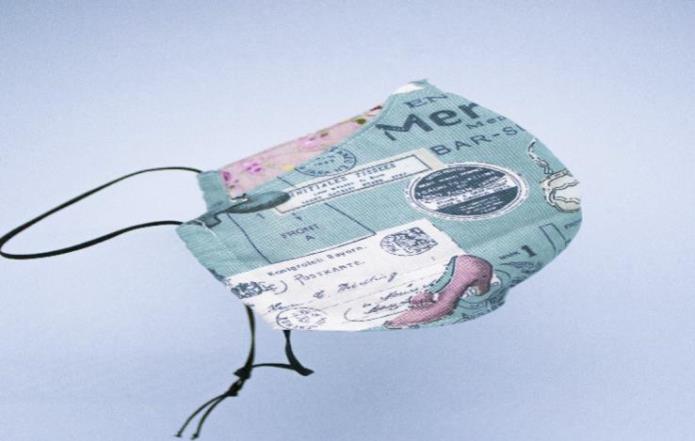 3. Do you have a written protocol?
Yes
No
Activity 5
Activity 4
SWOT: Sharing a written protocol
Exercise: Preparing a written protocol
4 - Presence and knowledge of early psychological clinical record
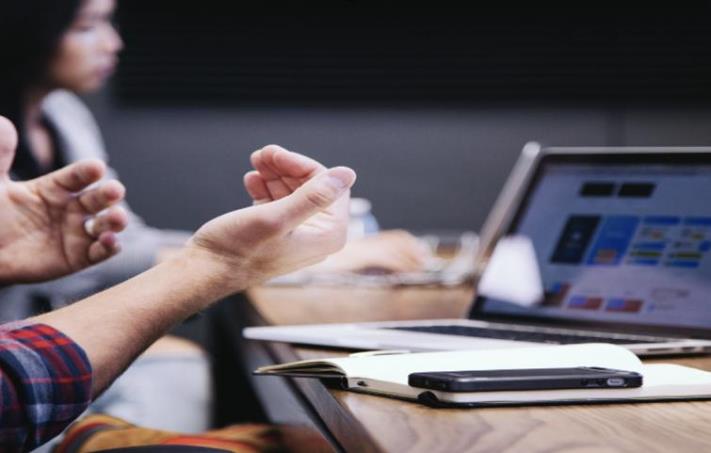 4. Do you  have a psychological clinical record?
Yes
No
Activity 6
Activity 7
Exercise: Preparing a psychological clinical record
Exercise: Sharing a psychological clinical record
5 - Training in stress management
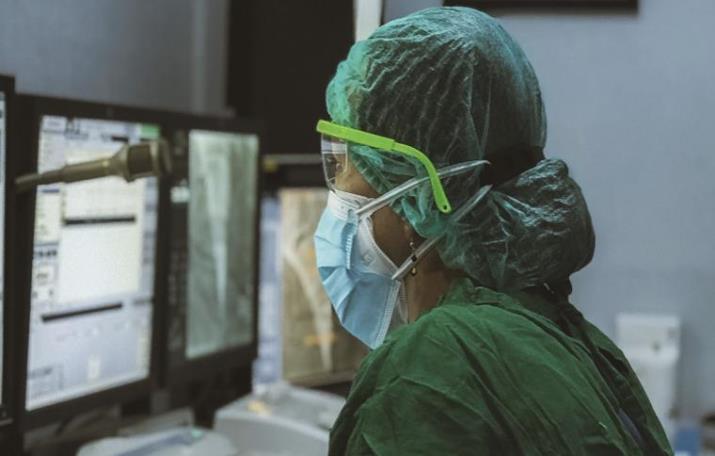 5. Did your team receive some training in stress management?
Yes
No
Activity 9
Activity 8.1 and 8.2
Exercise: Implement some training
Reccomandation: Psicoeducational training
6 - Briefing in the pre intervention phase
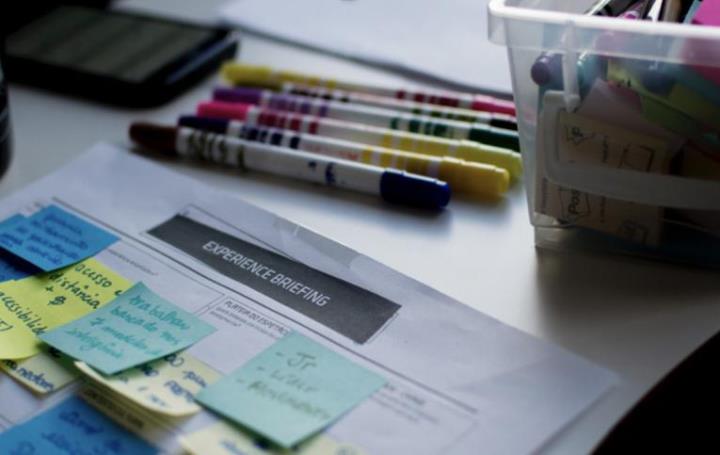 6. Do you brief your group?
Yes
No
Activity 10.1 and 10.2
Activity 11
Training: organise a briefing
Training: Organise a briefing
Check the overall content of L.U. 9Peer support: having a supportive context is crucial to enhance resilience
Do members feel peer support?
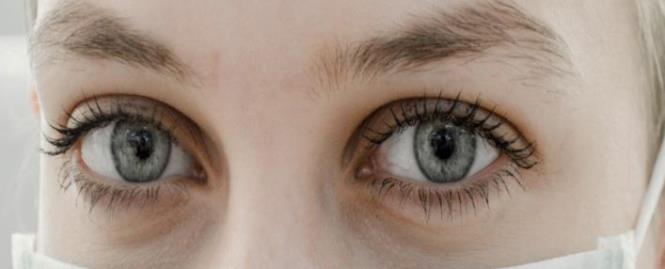 Yes
No
You have finished this unit
Please come back to Activity 1
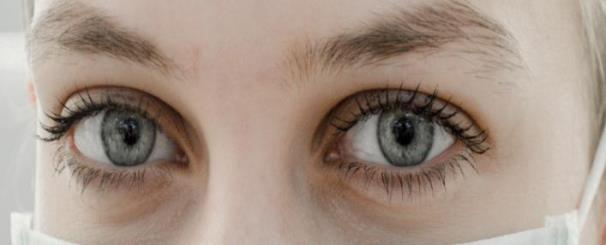